razred osnovne škole

Sat razrednika, 27.04.2020.

Krvarenje iz nosa
Nakon što pogledaš prezentaciju, odgovori na sljedeće pitanje:Kako ti postupaš kada ti curi krv iz nosa? (samo na ovo pitanje trebaš odgovoriti)
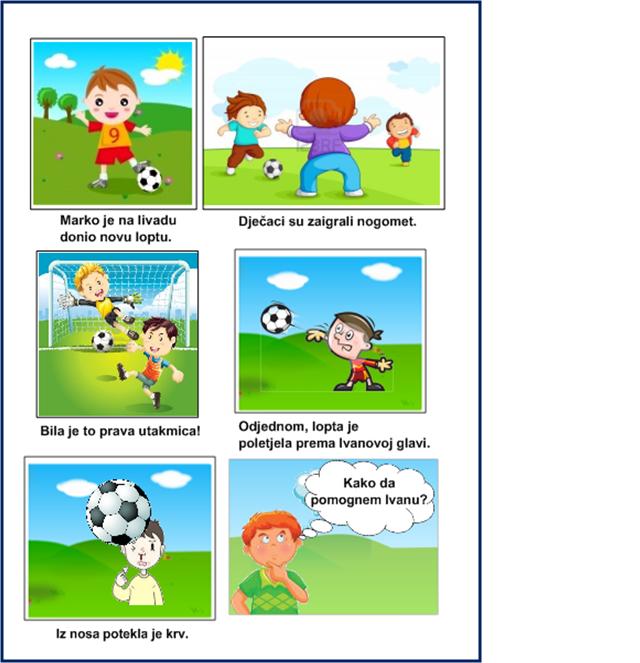 Krvarenje iz nosa
1. Zbog čega može doći do krvarenja iz nosa?
2. Kako zaustaviti krvarenje iz nosa?
Zbog čega može doći do krvarenja iz nosa?
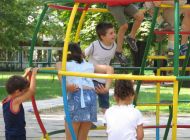 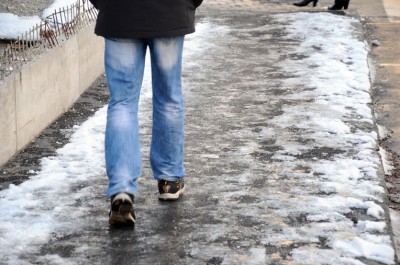 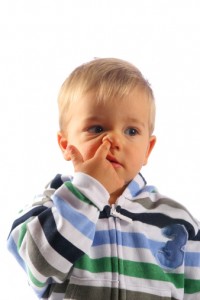 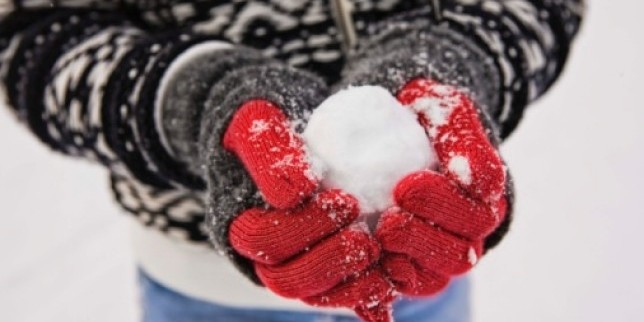 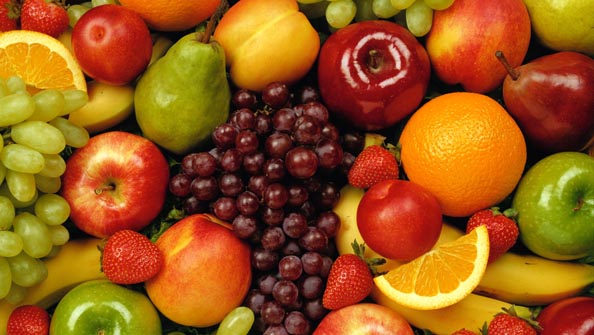 Vitamini – čuvari zdravlja
VOĆE
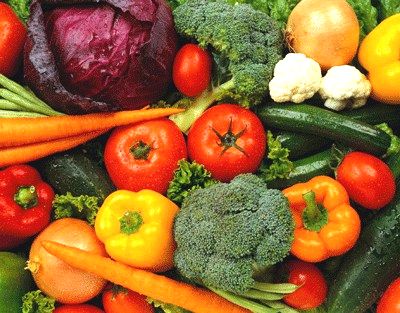 POVRĆE
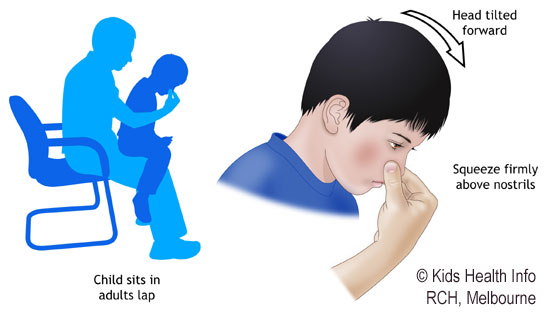 Ovako ti mogu pomoći odrasle osobe.
Kako  sam/sama možeš zaustaviti krvarenje iz nosa?
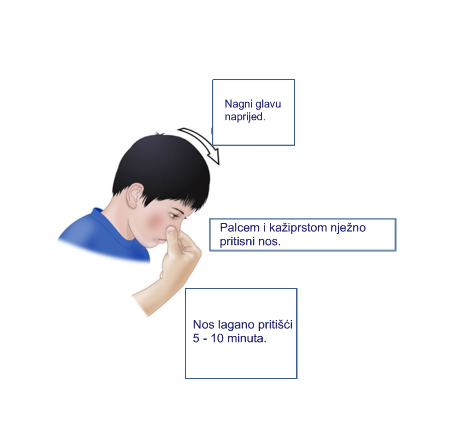